Get Healthy Idaho Elmore Updates
Courtney Kelly, MPH
Project Coordinator
February 15th, 2023
Get Healthy Idaho – Elmore County
Collaborative grant between Elmore Health Coalition & WICHC

Grant Goal: 
Address upstream causes of poor behavioral health and diabetes across Elmore County. 

Grant Amount: 
$155k for planning year
$235k each year for 3 years
GHI Timeline
We are here!
Community Healthy Emergency Medical Services (CHEMS)
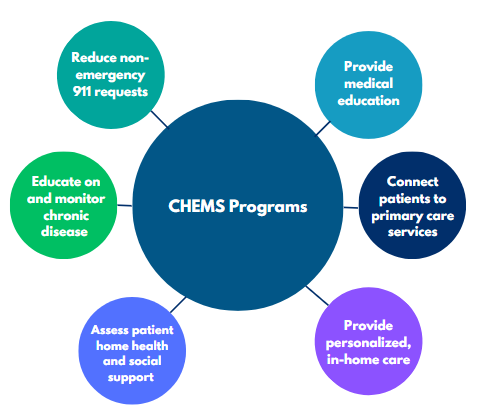 CHEMS is a proven model that:
 provides coordinated care.
 
helps fill gaps in healthcare systems.

addresses the root causes of preventable and non-emergency 911 calls.
Elmore Ambulance Service Community Paramedic
Dr. Jennifer Rhoads, Community Paramedic
PhD in Community Health

International Board Specialty Certification in Community Paramedicine (CP-C)

Nationally Registered EMT (NREMT)

National Registration for Initial and Diagnostic Cardiac Care (NRCEKG)

National Registration in Medical Assisting (RMA)

National Allied Health Instructor Certification (AHI)
CHEMS Open House
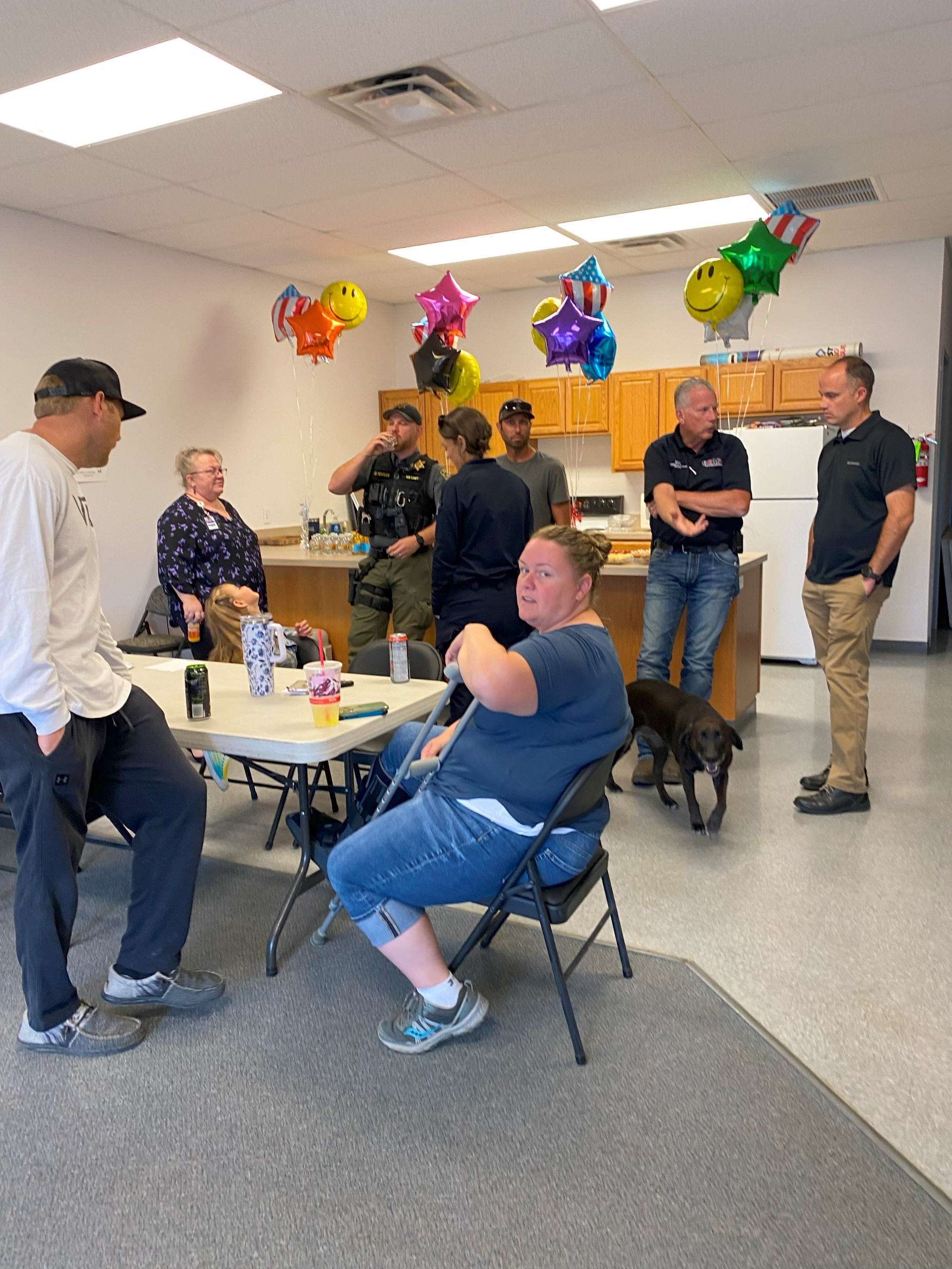 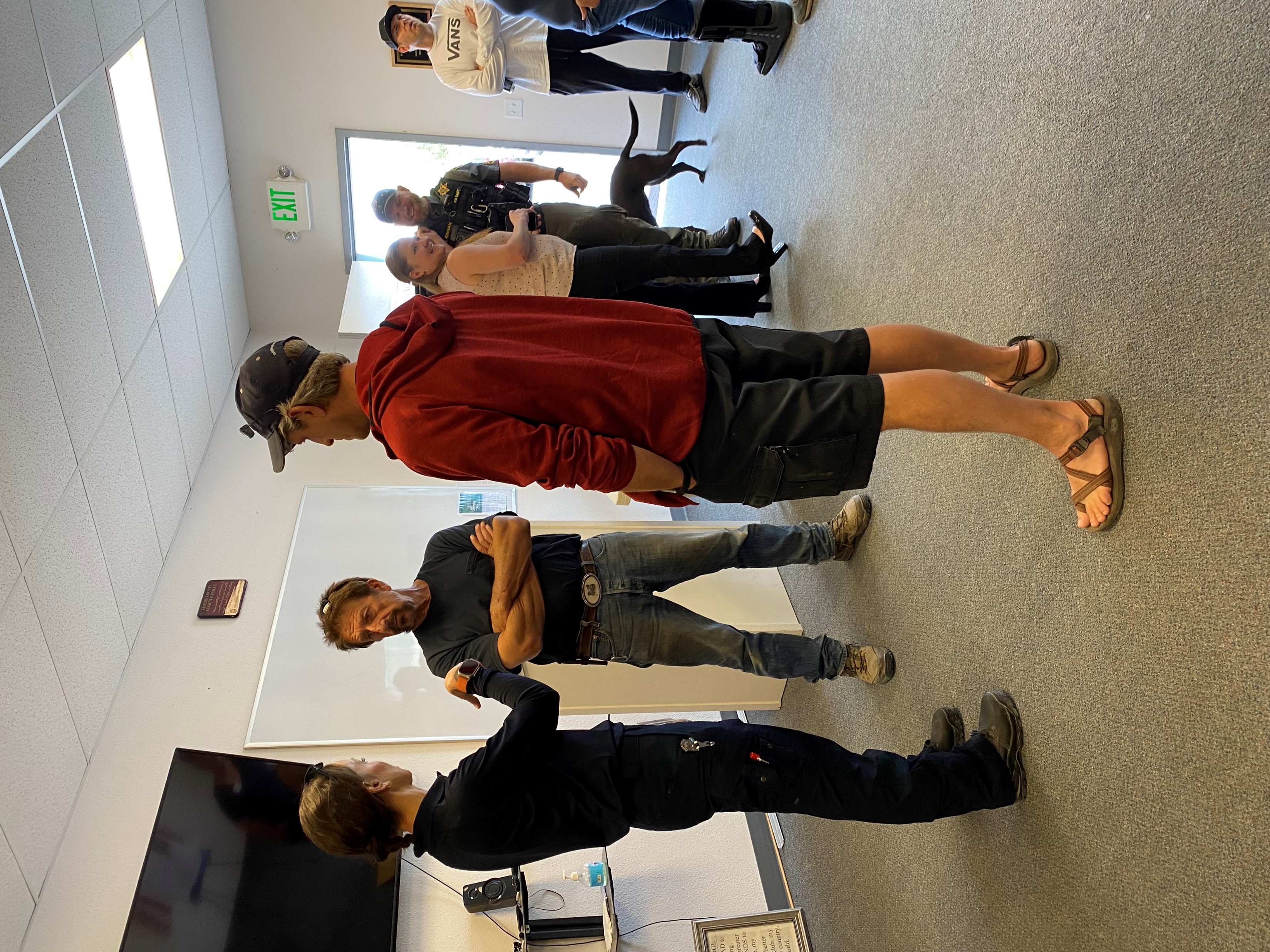 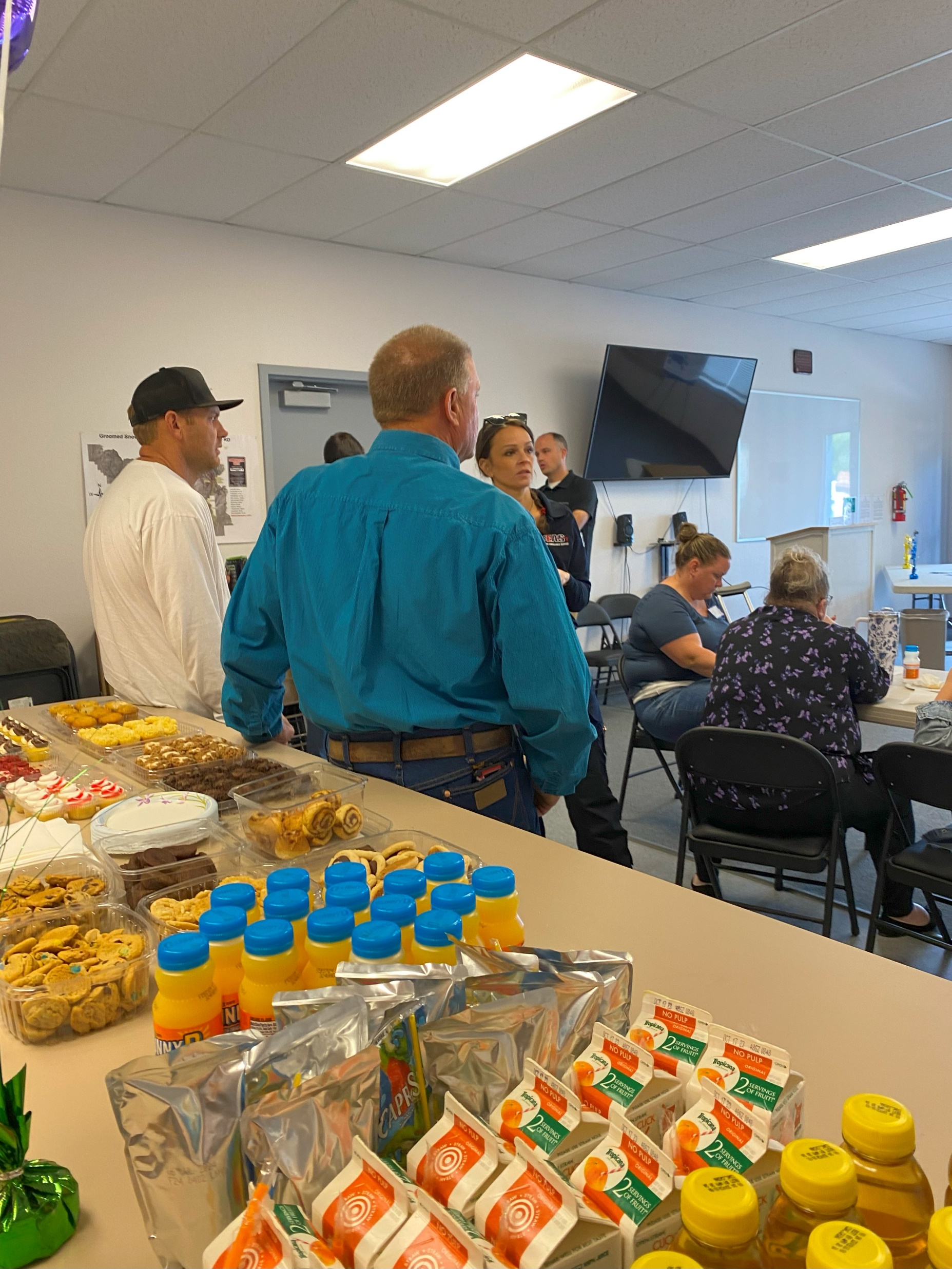 CHEMS Operations
40 hours per week, split into Office Hours and Clinical Hours

Current patient total: 147 
Diabetes management
High 911 utilization
Recent clinic discharge
Drug Court

 So far, patients have been referred internally
CHEMS Contact
chems@elmorecounty.org
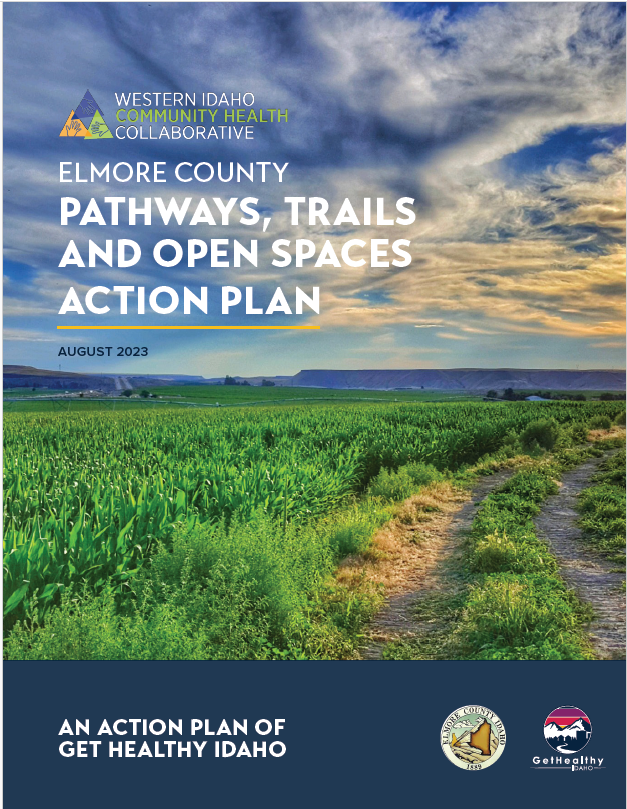 Elmore County Pathways, Trails and Open Spaces Action Plan
Support Elmore County in taking strategic action to increase and enhance its system of recreation 

Focus on infrastructure to support positive physical and mental health outcomes for County residents

Thanks to Agnew::Beck and Alta Planning & Design
Action Plan Process Overview
PHASE 1: Visioning (2021) 

PHASE 2: Action Plan (2023) 

PHASE 3: Implementation Plan (2023-2024) 
- Project prioritization
- Work plan development 

PHASE 4: Ongoing Project Implementation (2024 and beyond)
Public Engagement
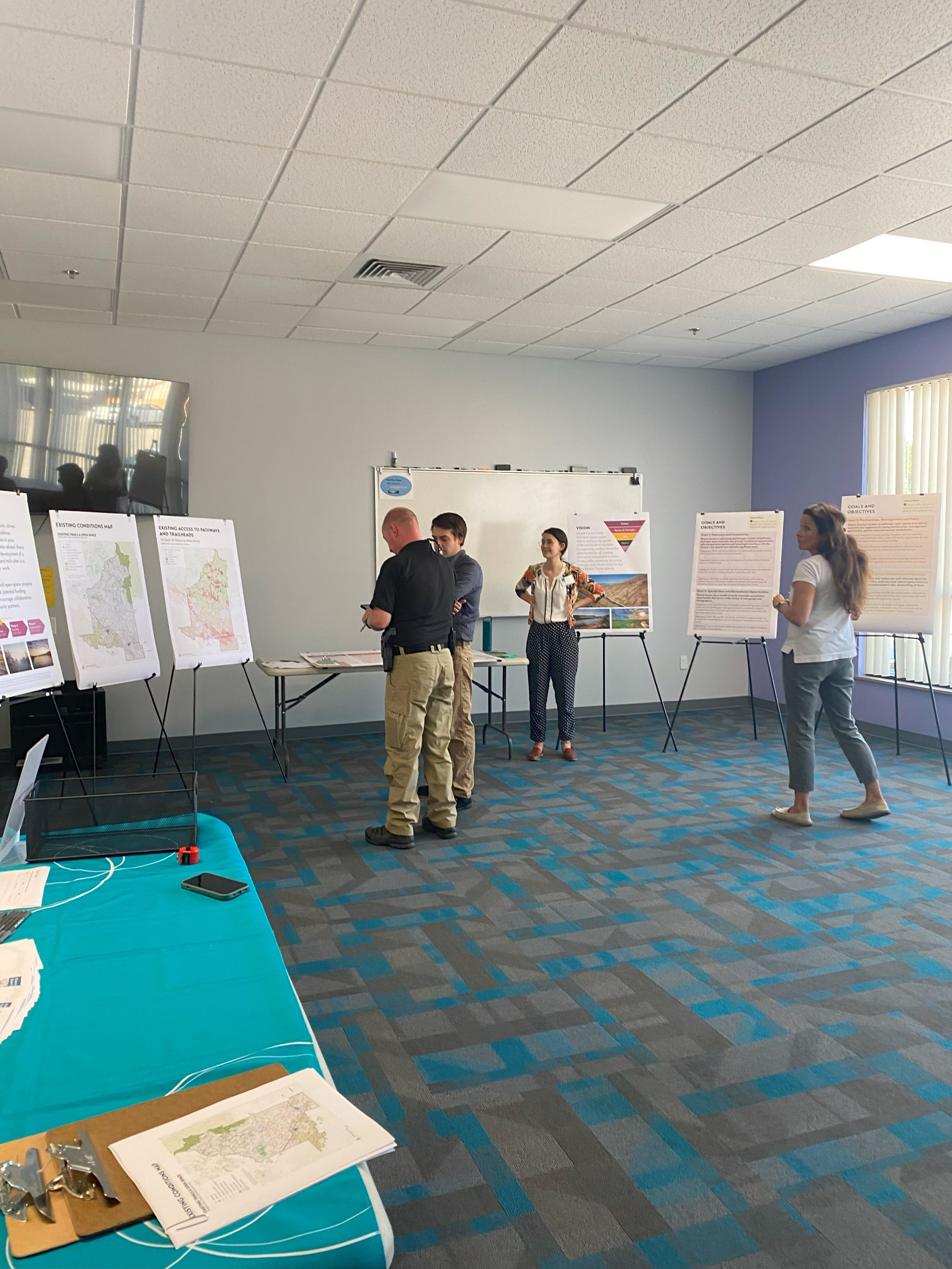 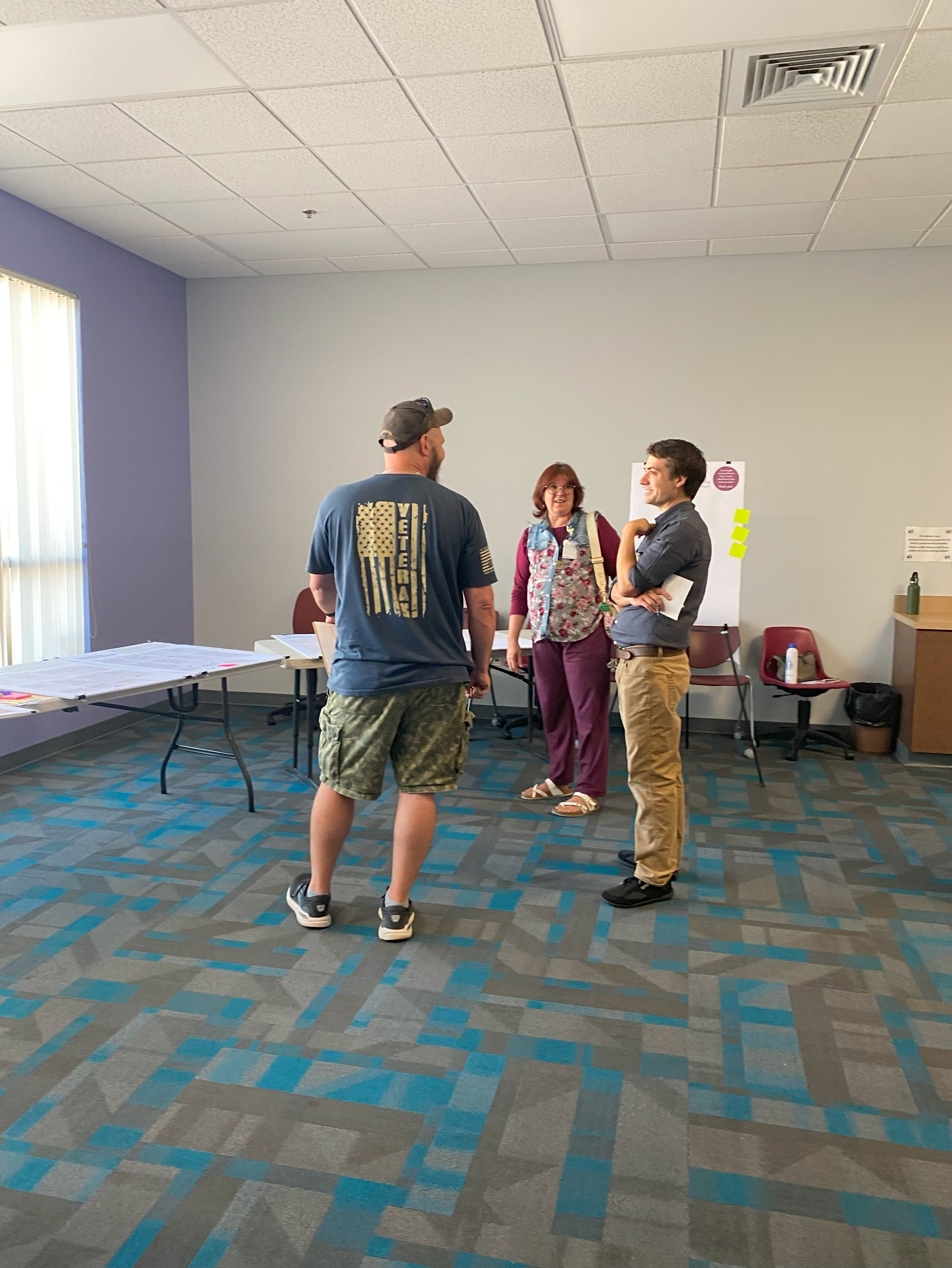 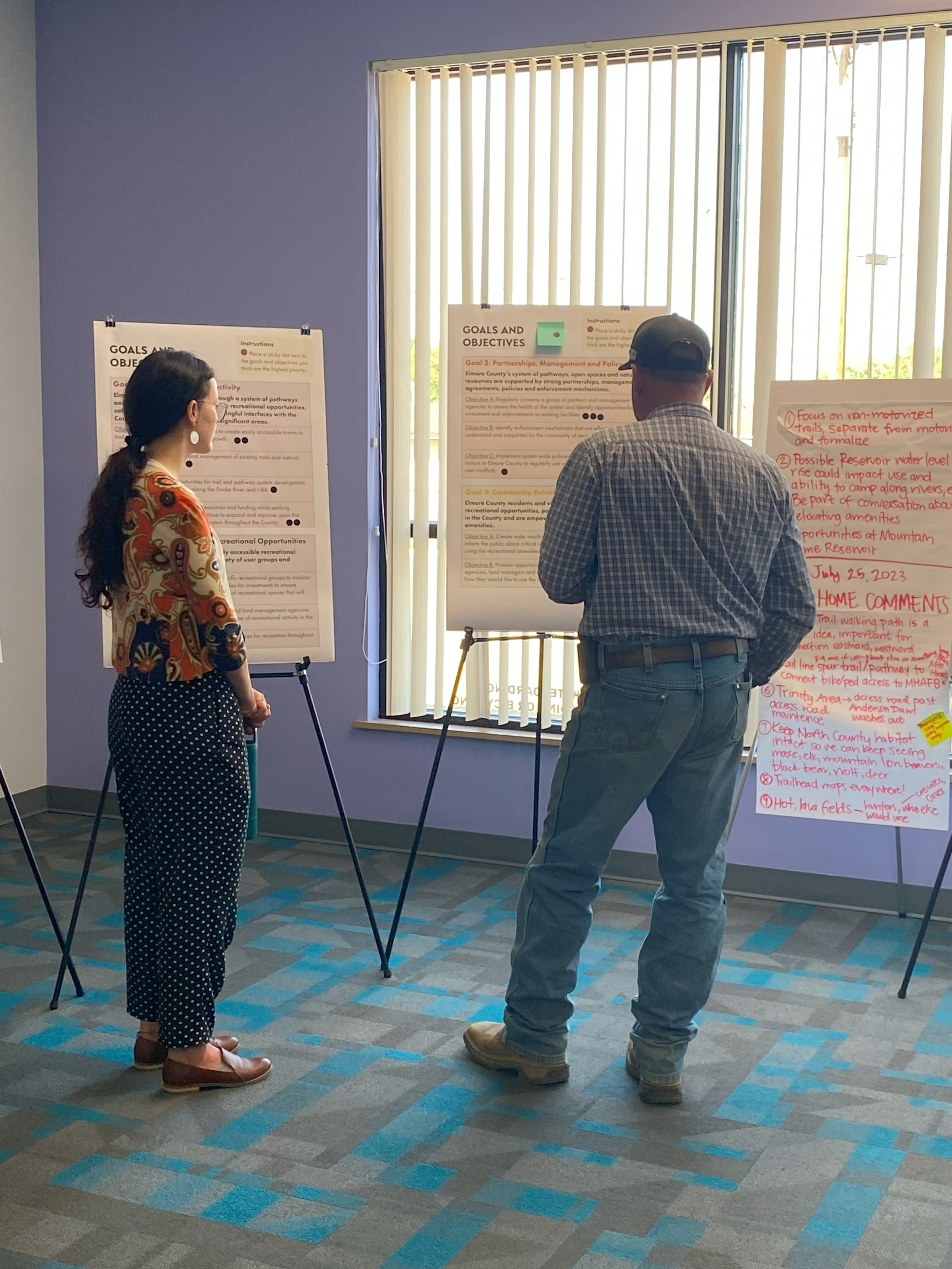 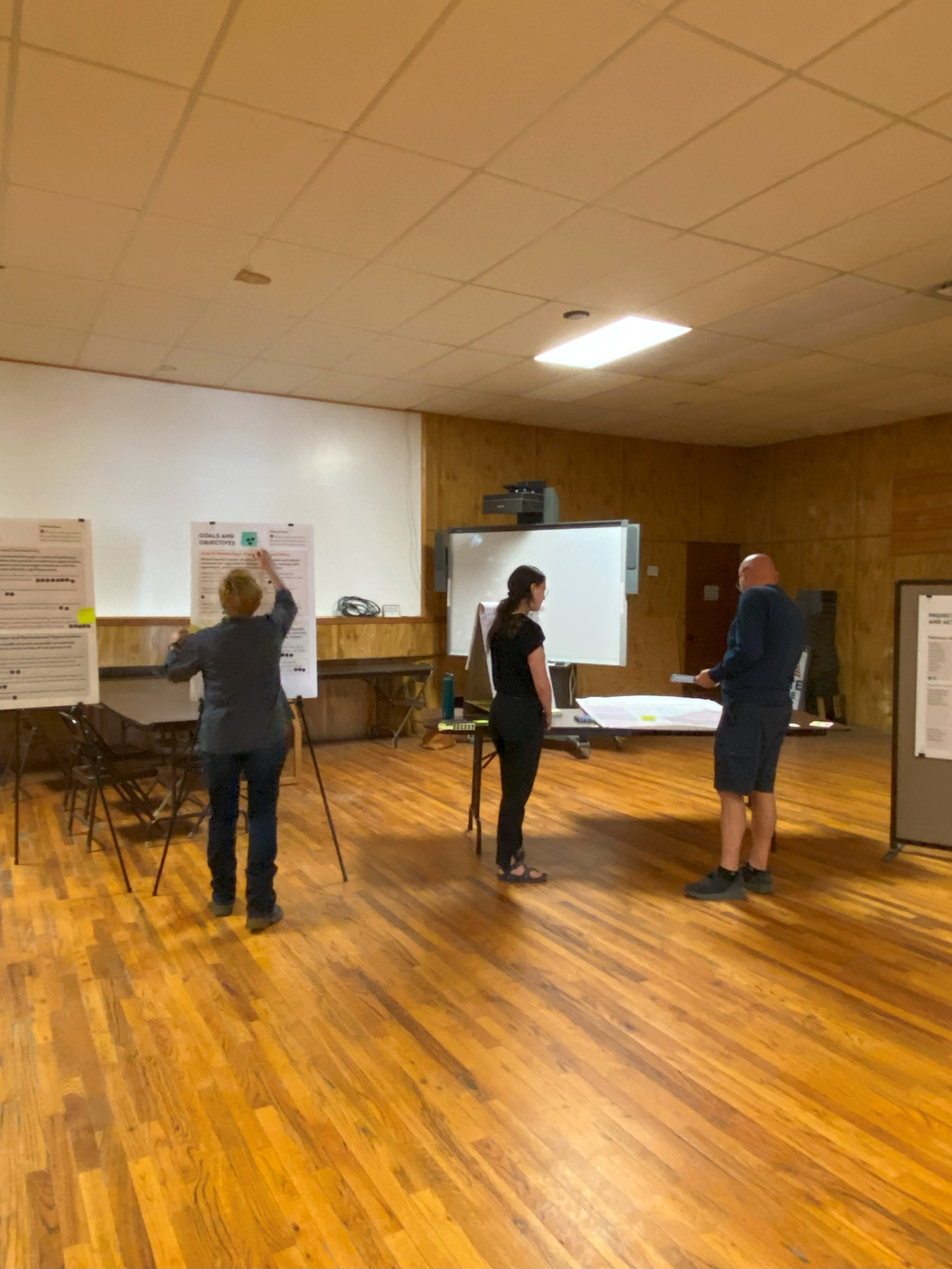 Public Engagement
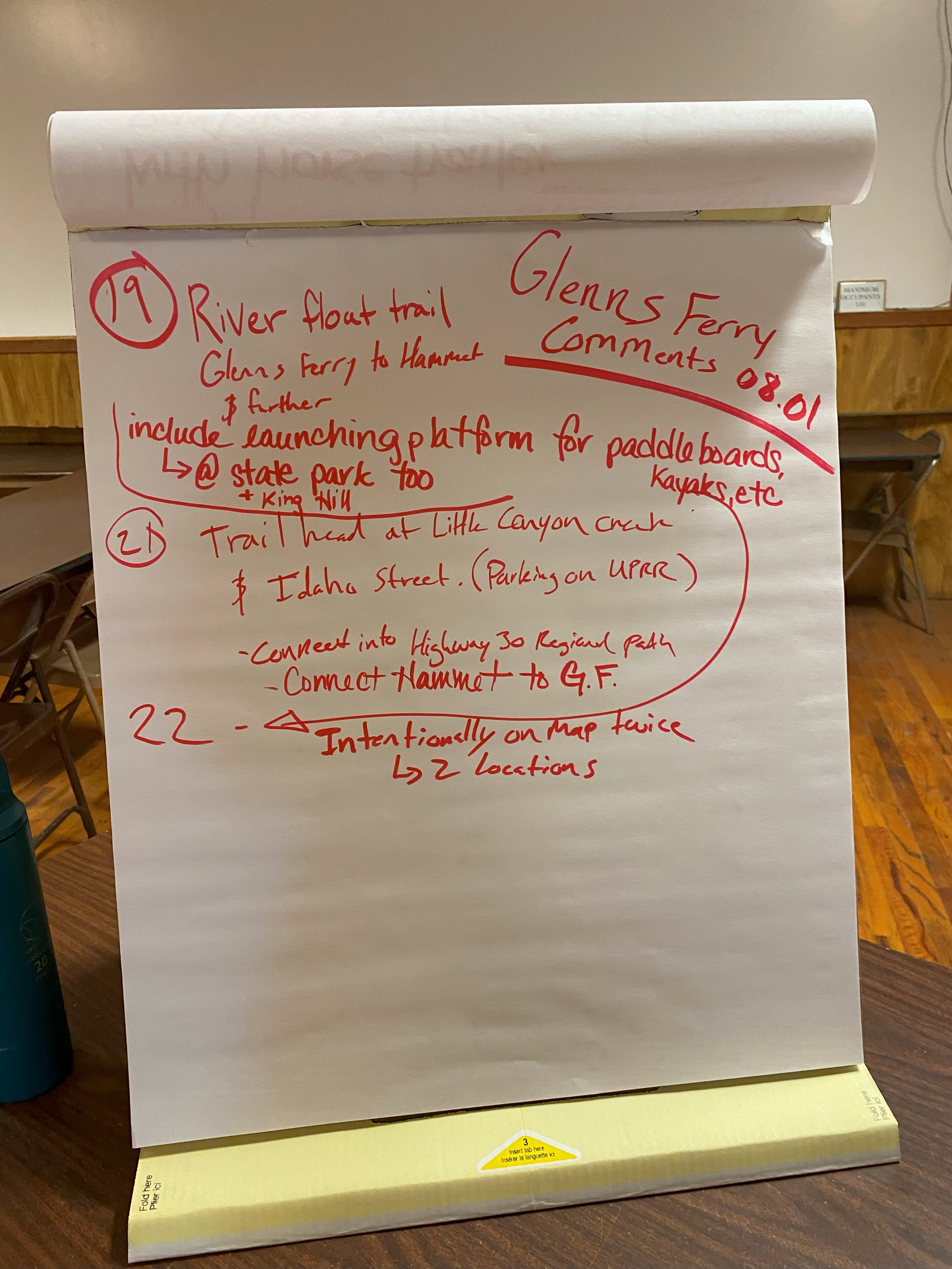 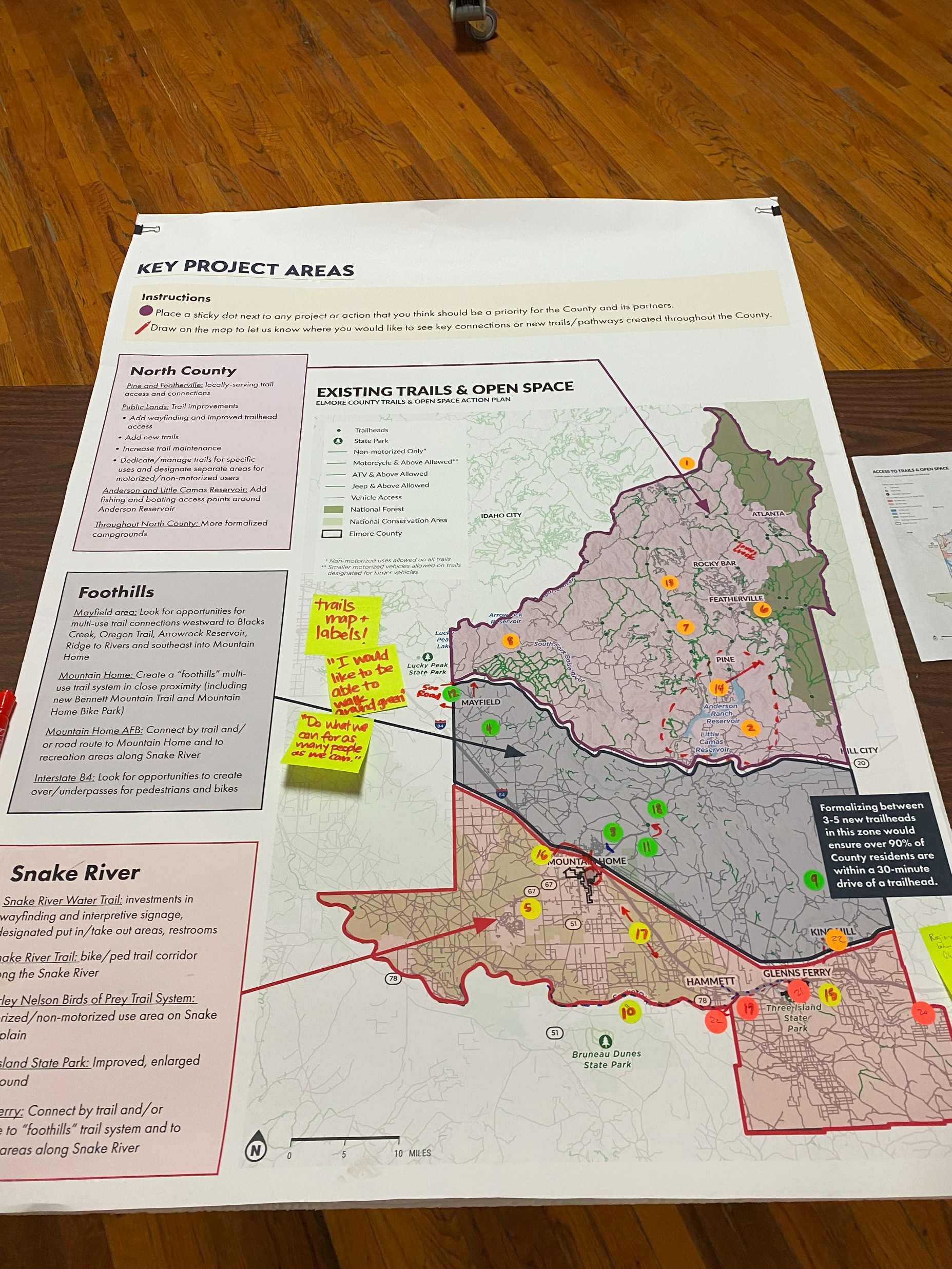 Top 13 Priority Projects & Action Items
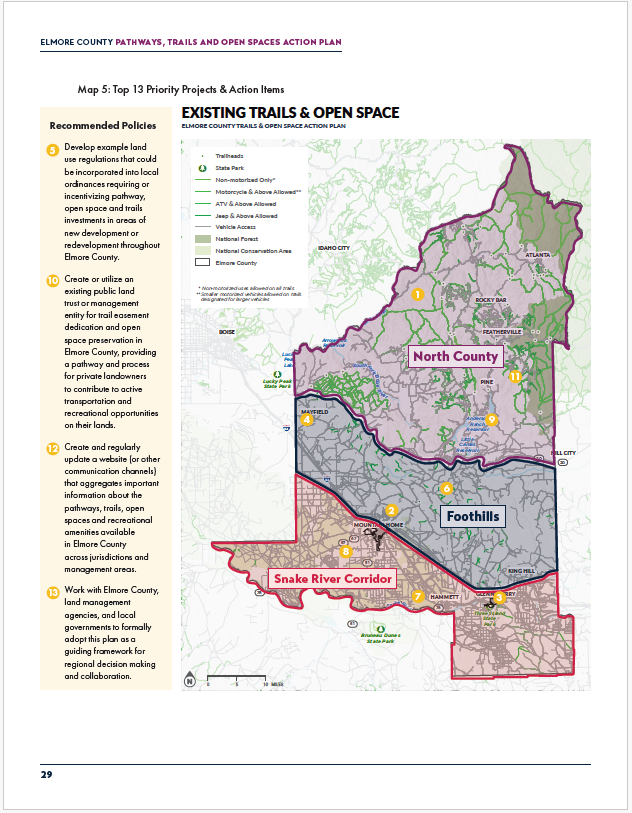 Top 13 represent the highest priority actions

Identified for several reasons, including potential impact, feasibility, and public/stakeholder support
Implementation Steps
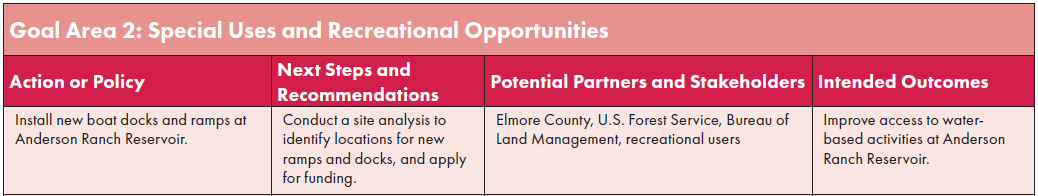 Pathways, Trails and Open Spaces Next Steps
Phase 3: Implementation
Work with Agnew::Beck to prioritize projects based on achievability and feasibility. 

Present Action Plan to relevant entities, like the Elmore County Commission, Forest Service, BLM, and Cities of Mountain Home and Glenns Ferry to advocate for funding and adoption of projects. 

Build relationships as well as create ownership and buy-in to anticipated projects.
Get Healthy Idaho Year 4
Support and connect Elmore County CHW partners

2. Sustain and support CHEMS program

3. Encourage and incentivize increased participation in the Elmore County Regional Mobility Consortium; Provide technical support 

4. Implement and advocate for Pathways, Trails, and Open Spaces Action Plan

5. Evaluate Get Healthy Idaho activities
Upcoming: findhelpidaho.org Training